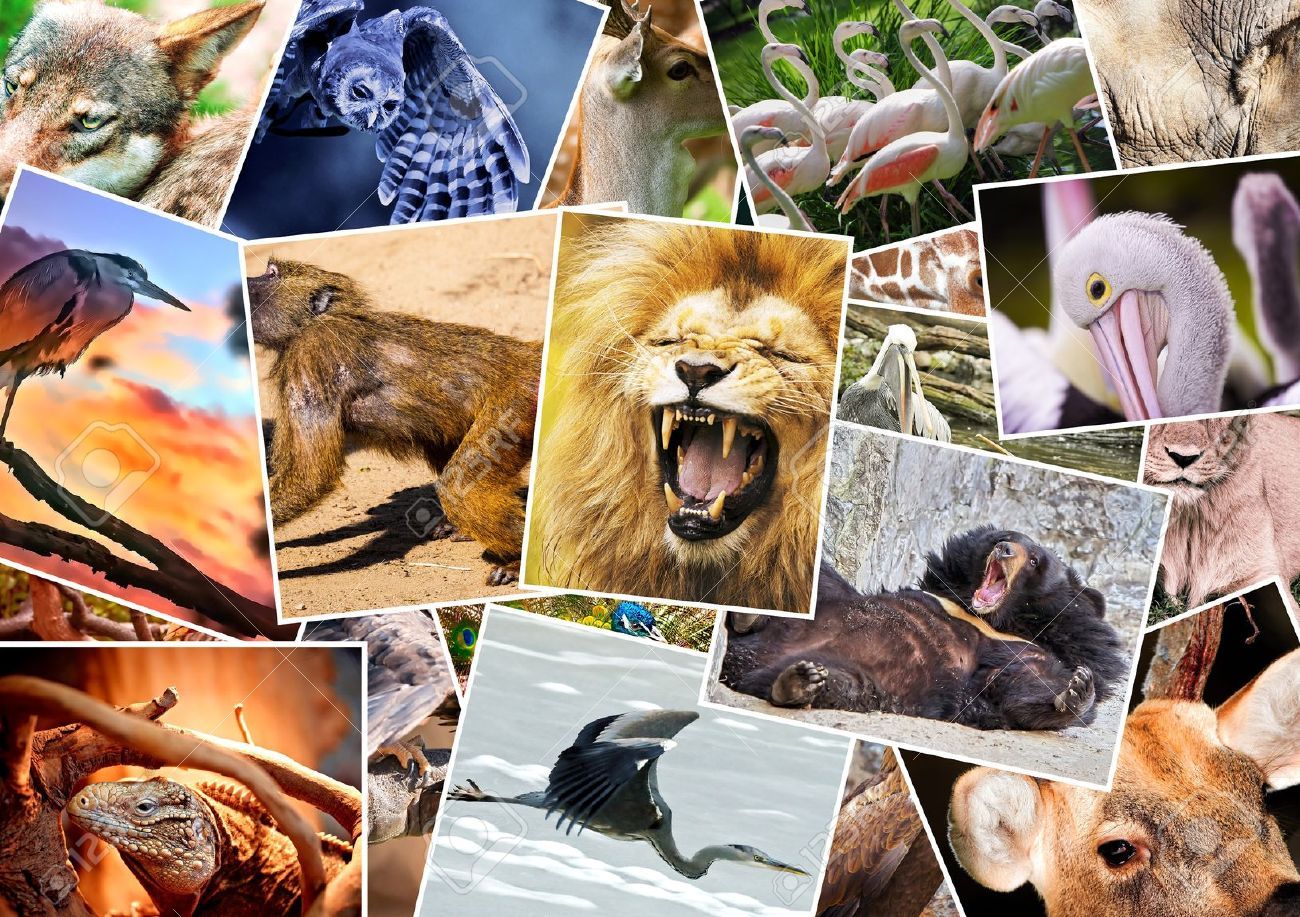 ANIMALS
ADVANCE ORGANIZER
https://www.youtube.com/watch?v=ds0LNFZipLU
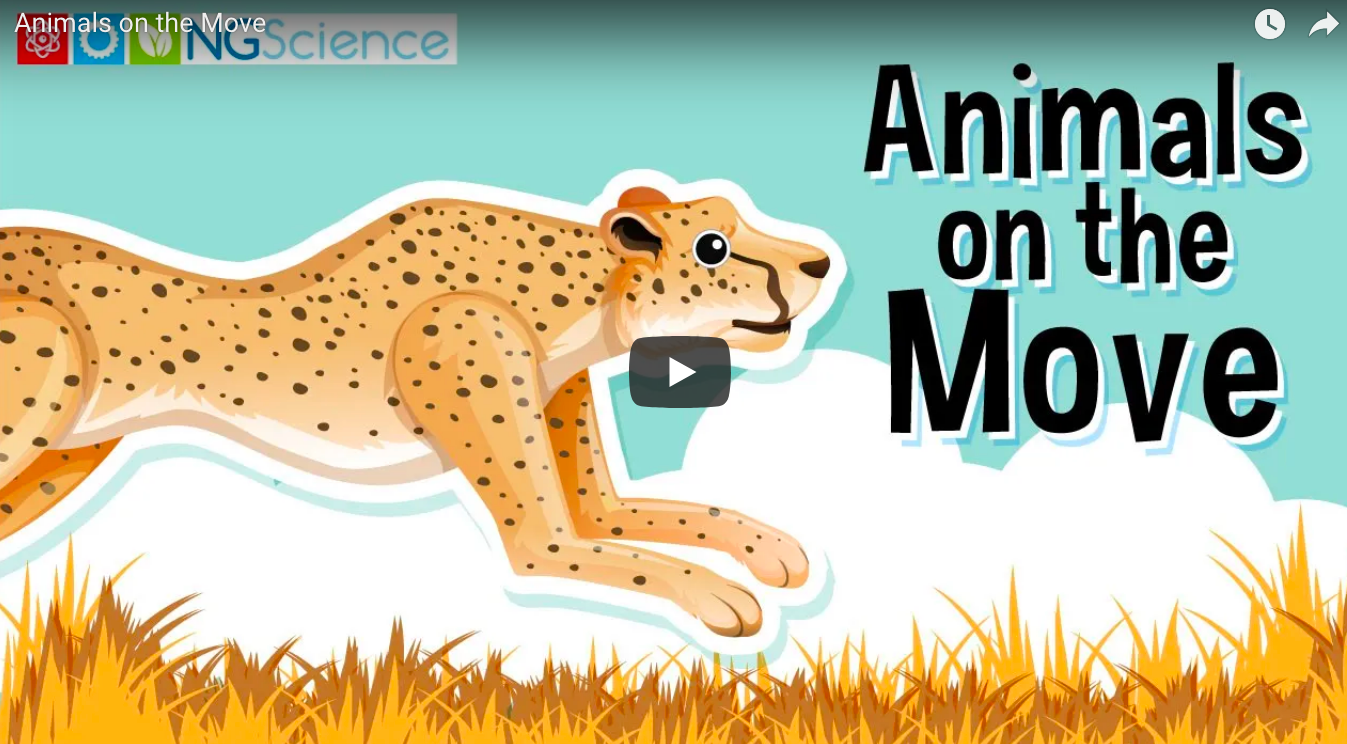 Haga clic para agregar texto
CONTENTS
CALP
You are an animal helper, some animals are lost; how could you help them getting back home?
DRIVING QUESTION
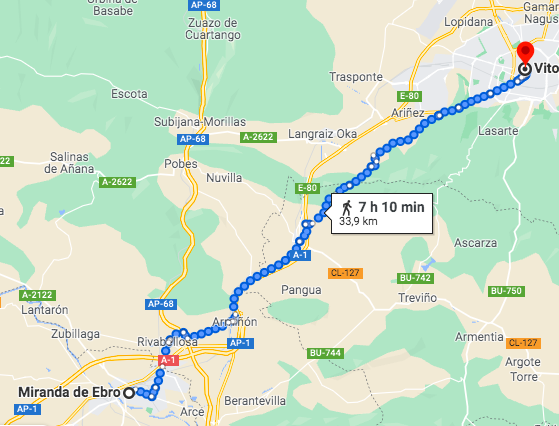 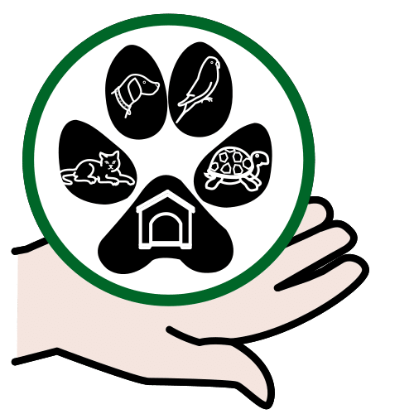 KEY QUESTIONS
In teams, students will create a performance + video/travel guide (Grade 1 and 2)/performance+ 3D collage using plasticine (Kindergarden) / that is going to be shared with the other teams.
FINAL PRODUCT
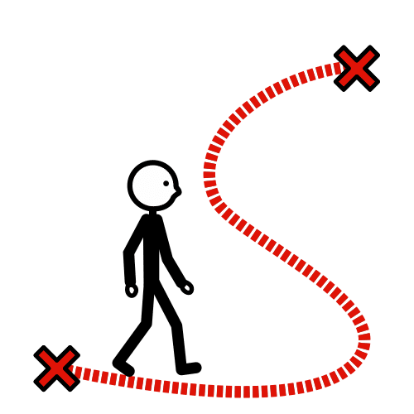 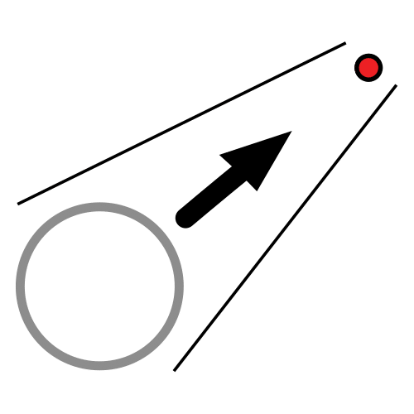 DESCRIPTIVE TASK
THERE ARE DIFFERENT WAYS OF MOVING FROM ONE PLACE TO ANOTHER
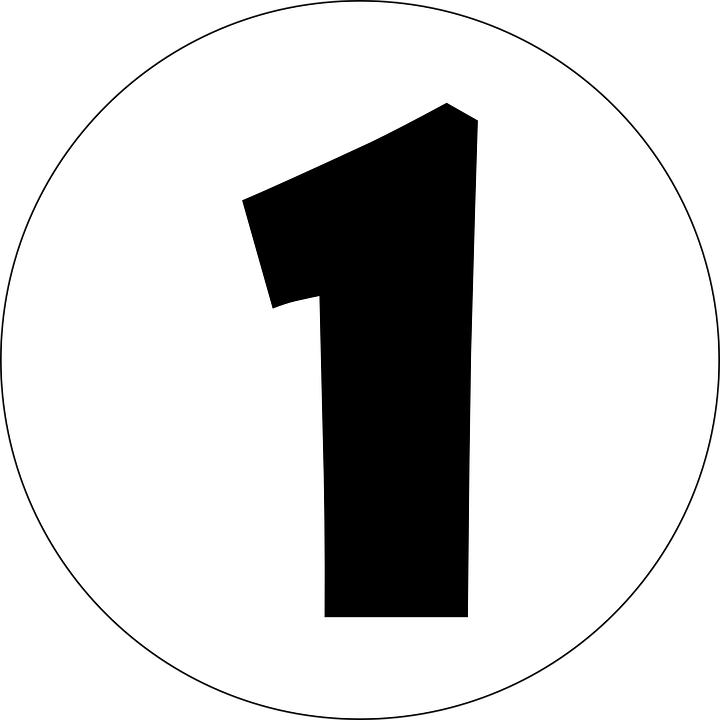 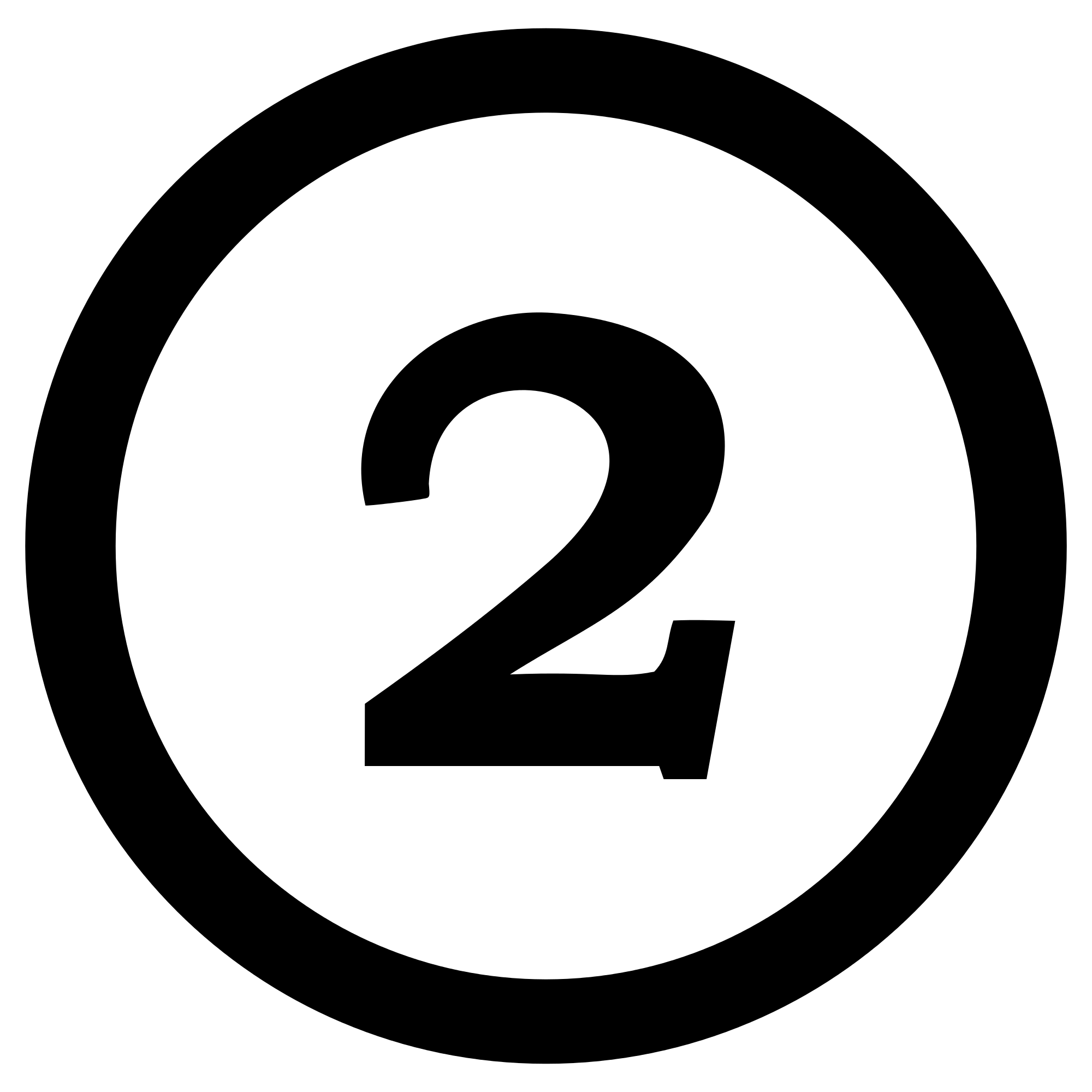 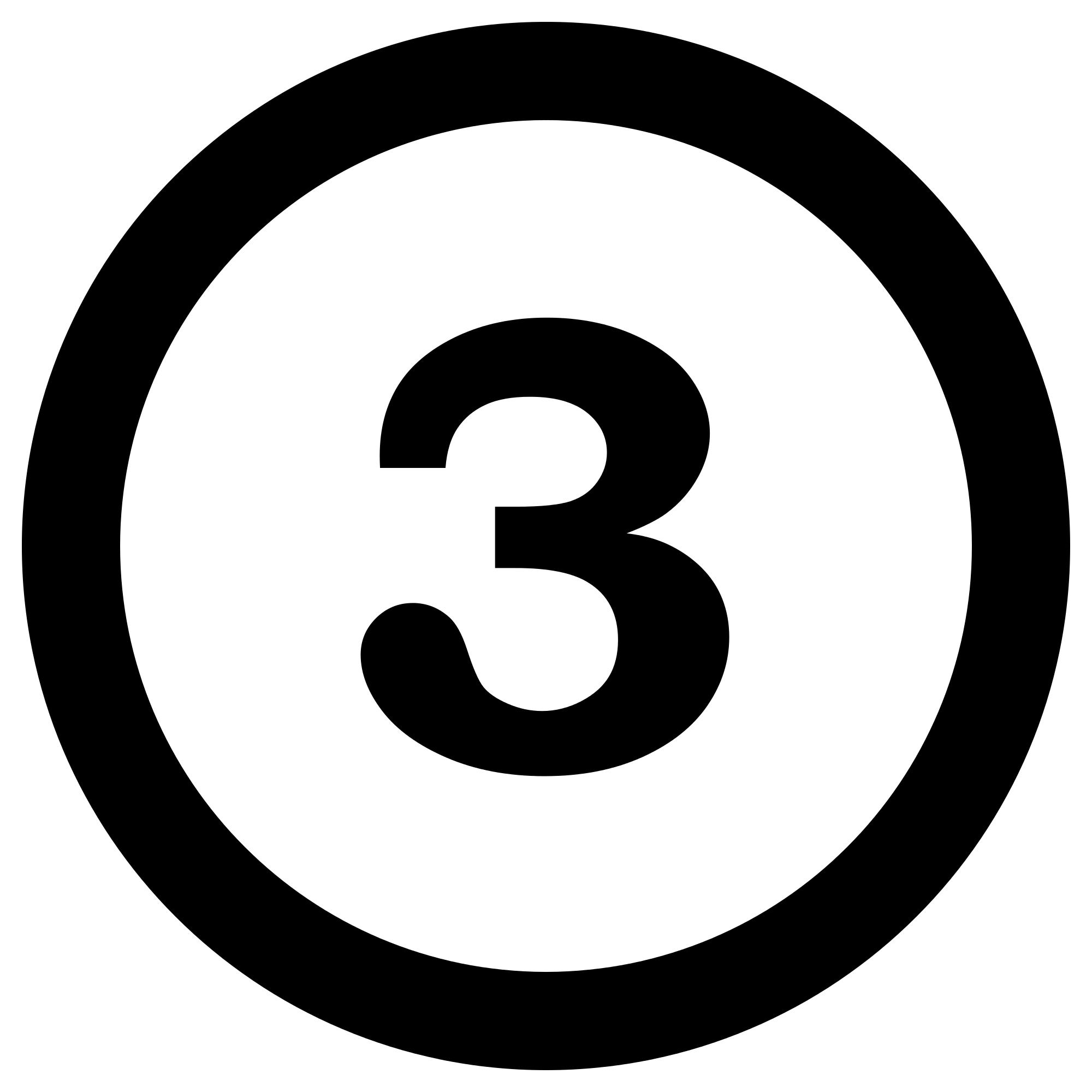 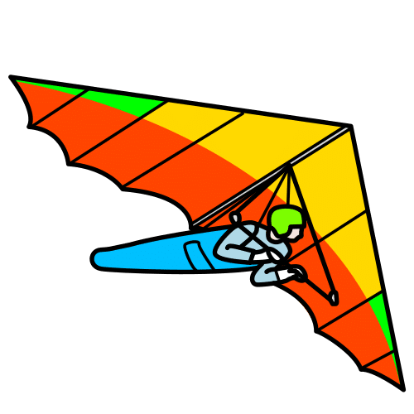 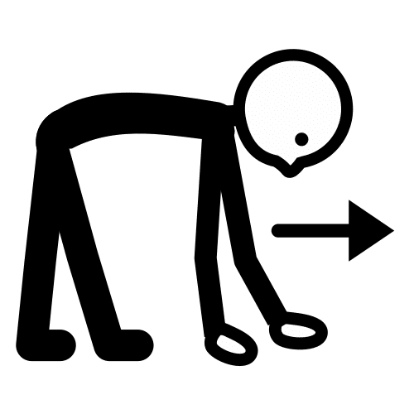 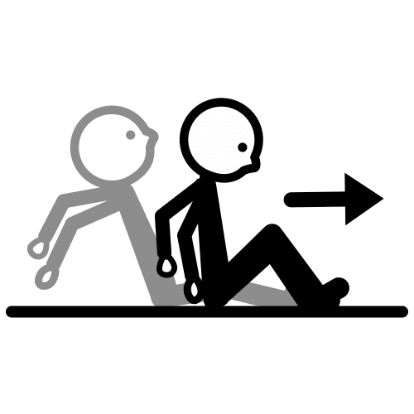 TYPES OF MOVING
BRAINSTORMING AND COMMUNICATING
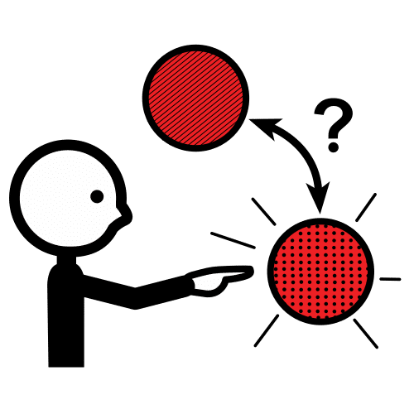 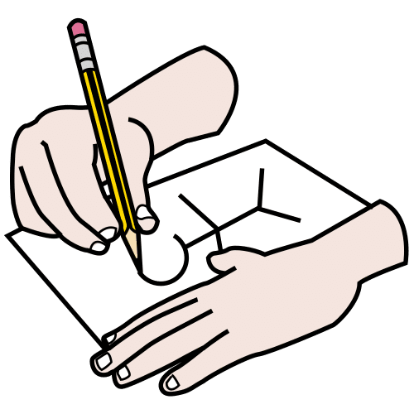 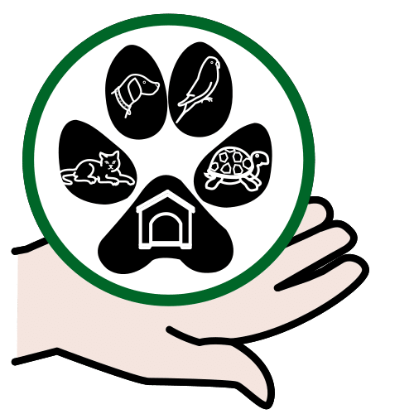 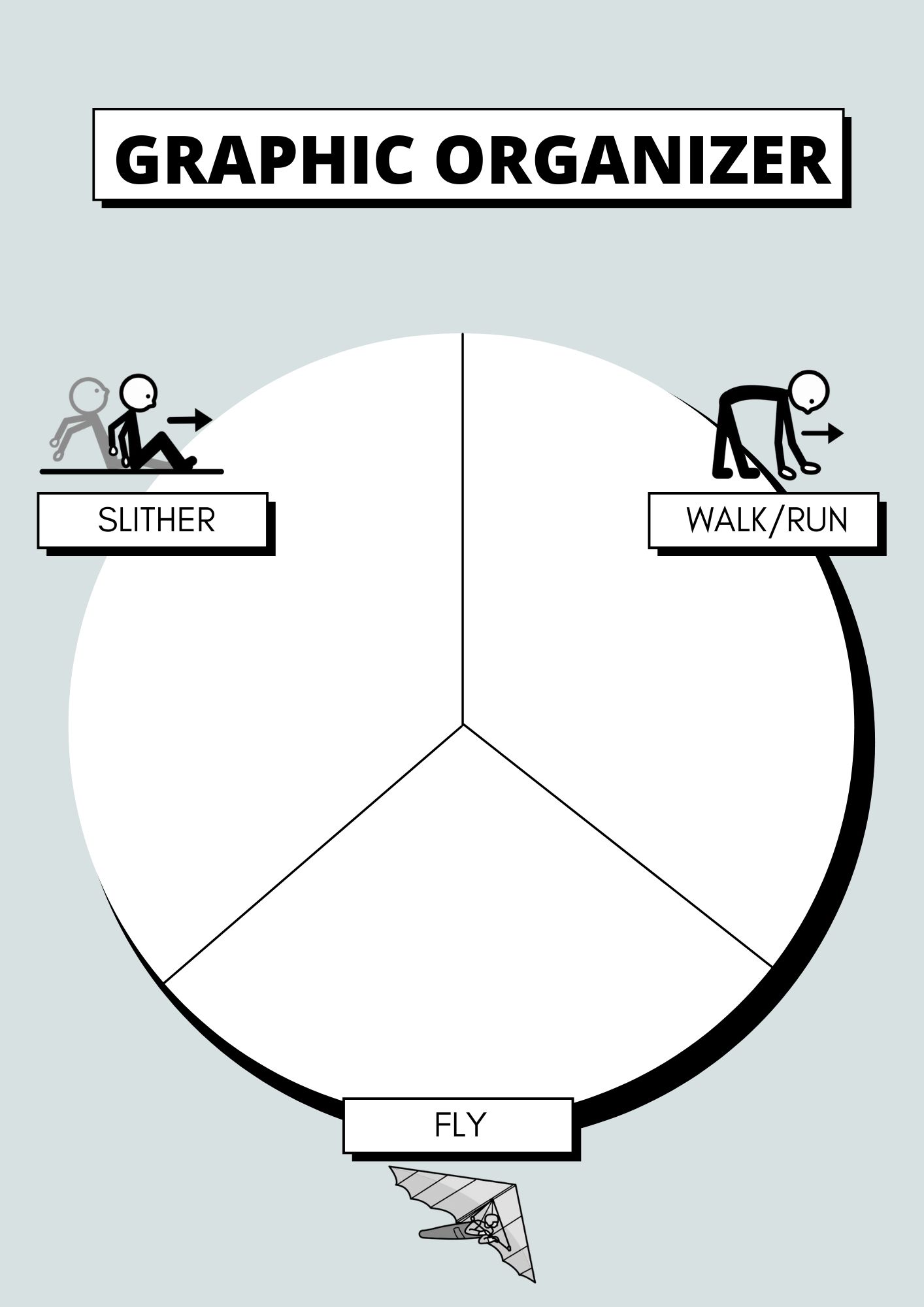 SUCCESS  CRITERIA
How do you move from Miranda to Vitoria?
If you were an animal helper, what do you need to know to help animals to move from one place to another?
I need to know this about animals to be an animal helper:
Animals move …
Animals' body are ...
Animals need …
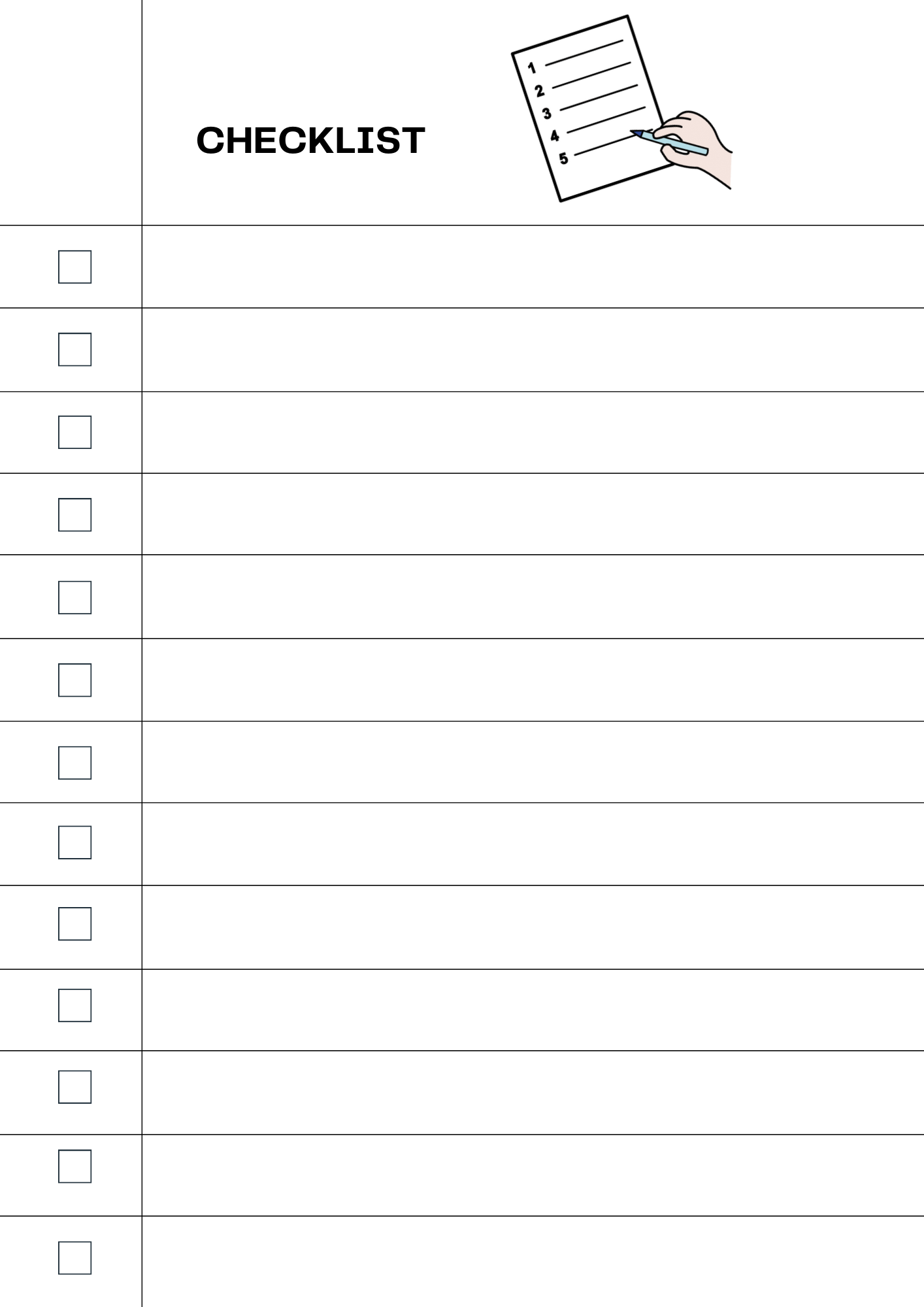 LET'S CREATE A CHECKLIST!
DESIGN THINKING STEPS
DESIGN THINKING TASKSInquiry: How do animals move?
WAYS OF MOVING- ANALYZE
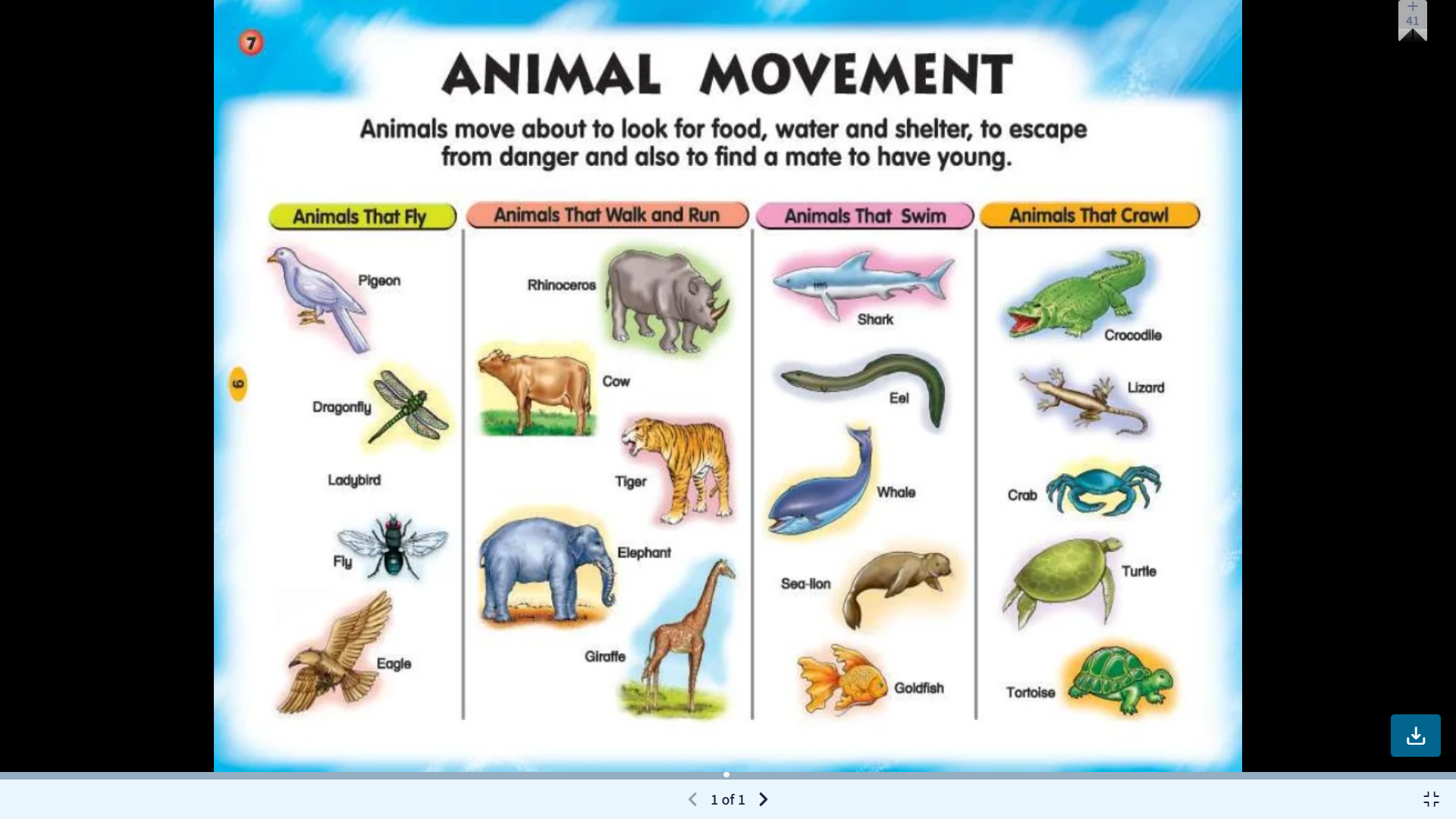 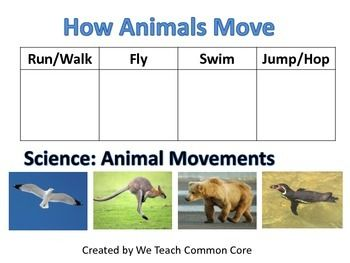 WAYS OF MOVING- ANALYZE
https://www.youtube.com/watch?v=c0qOYZXPIac
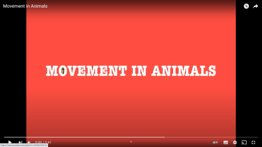 INQUIRY: WHAT SIMILARITIES AND DIFFERENCES CAN YOU SEE IN THESE ANIMALS?
GRAPHIC ORGANIZER
THINKING MAP
THINKING MAP
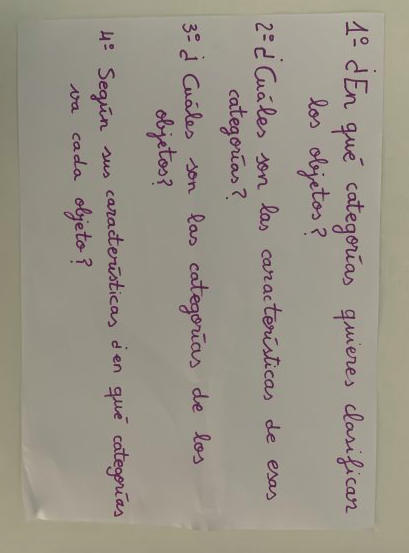 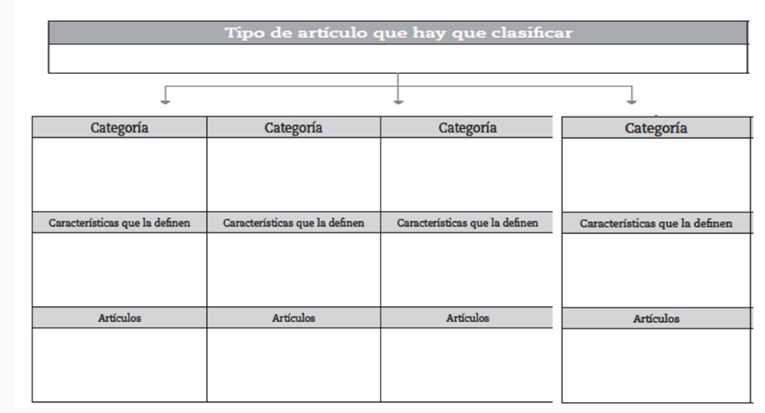 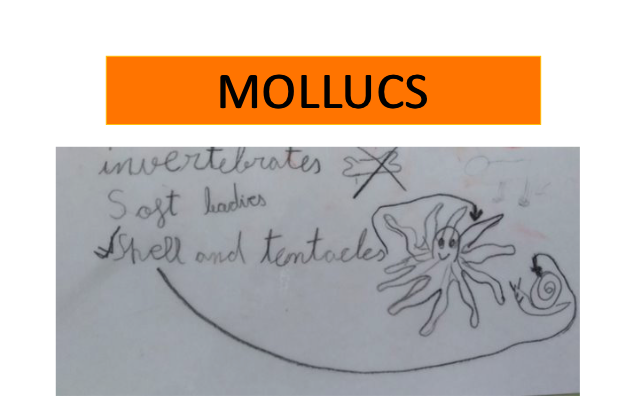 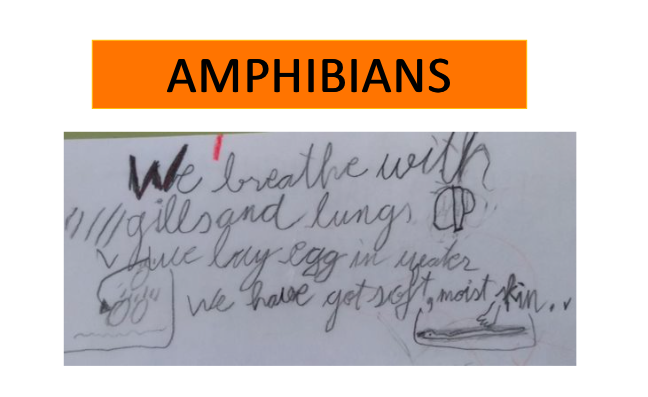 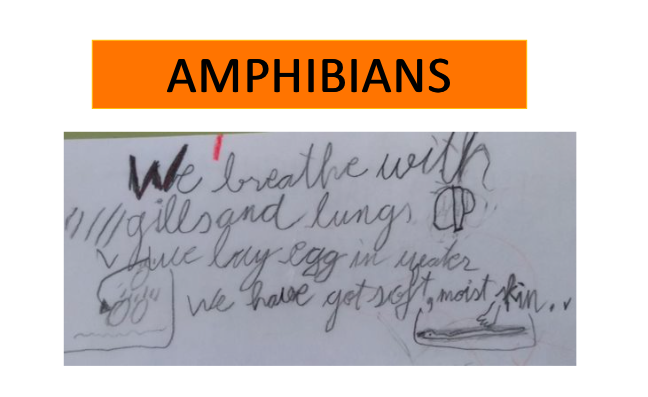 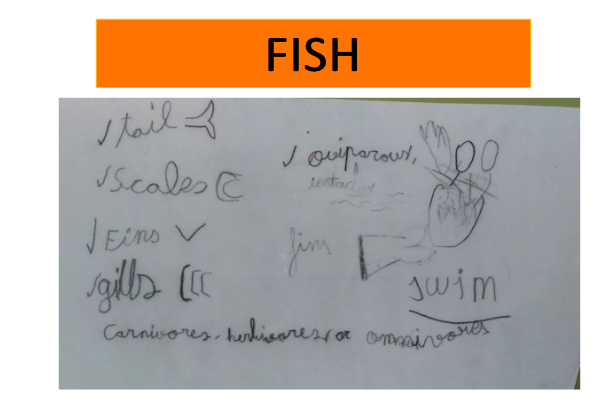 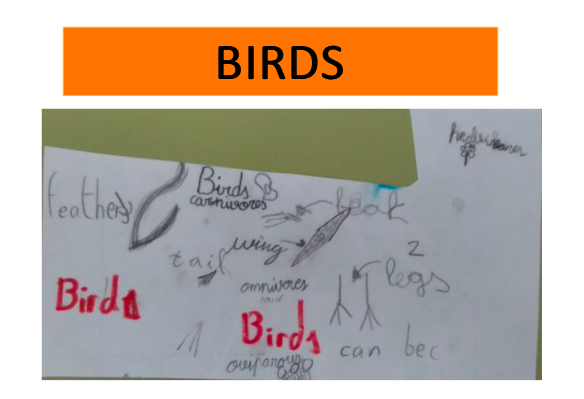 VERTEBRATES
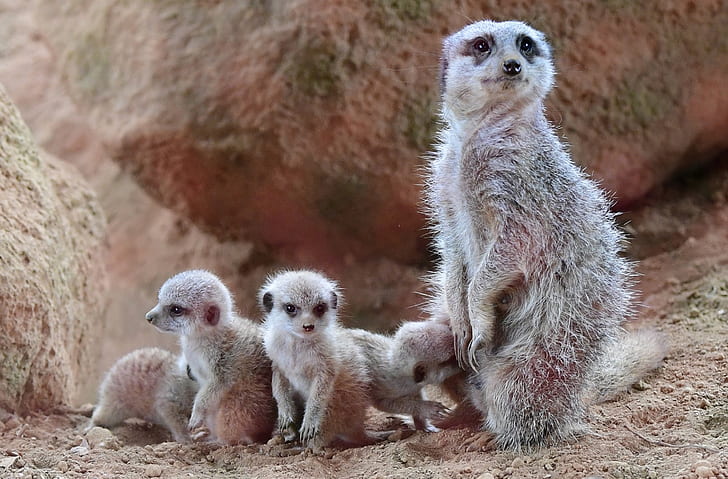 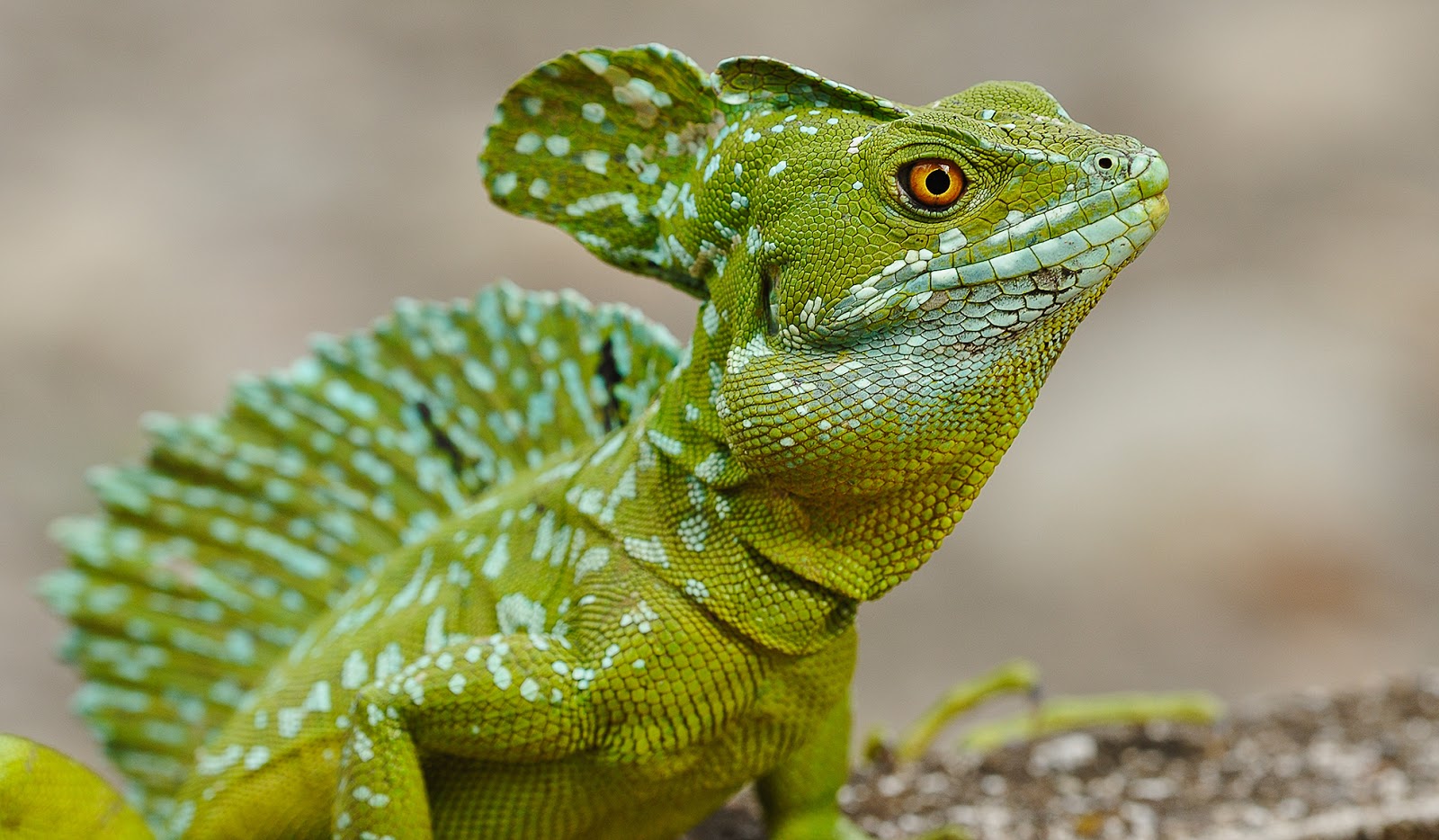 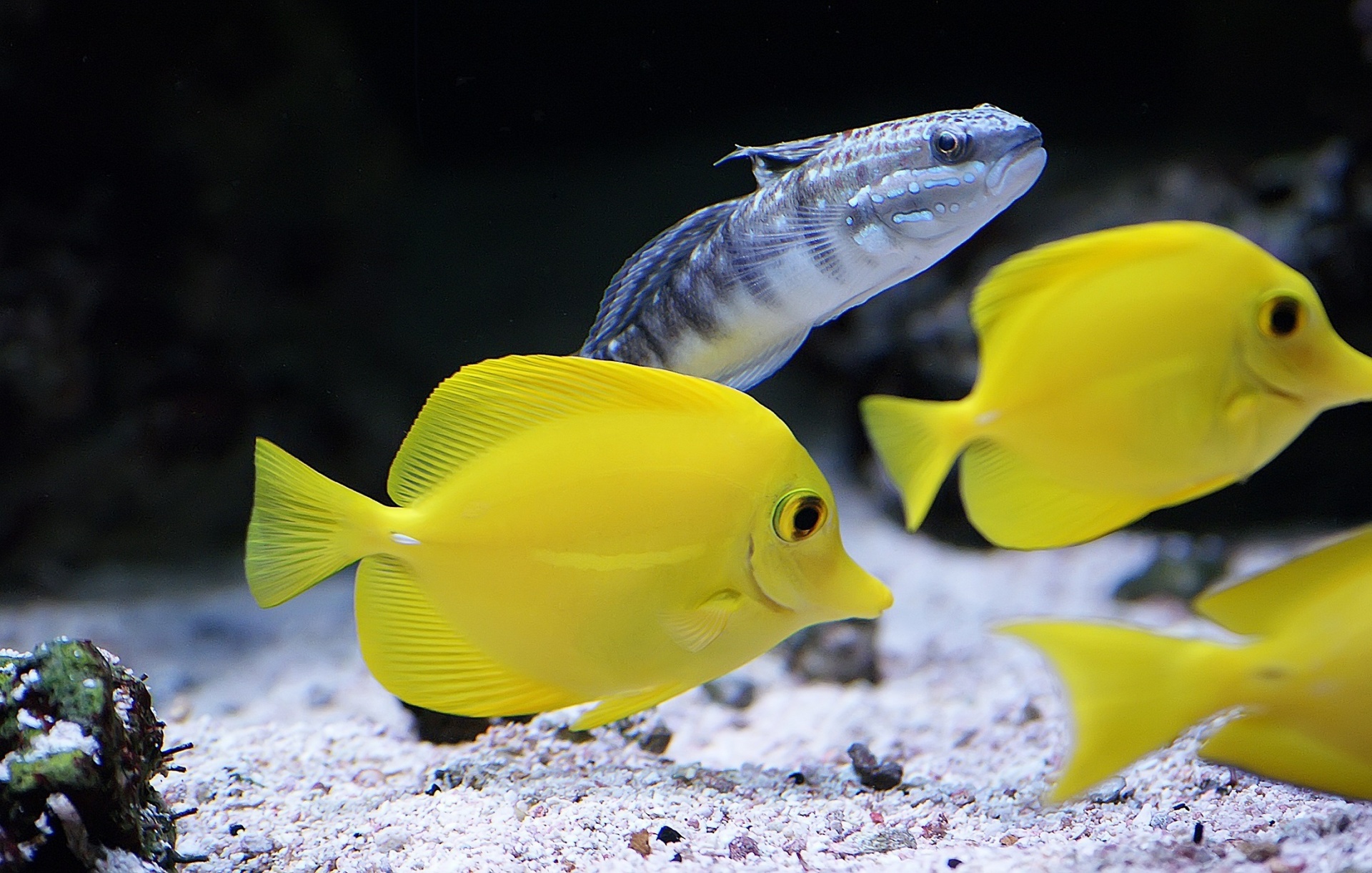 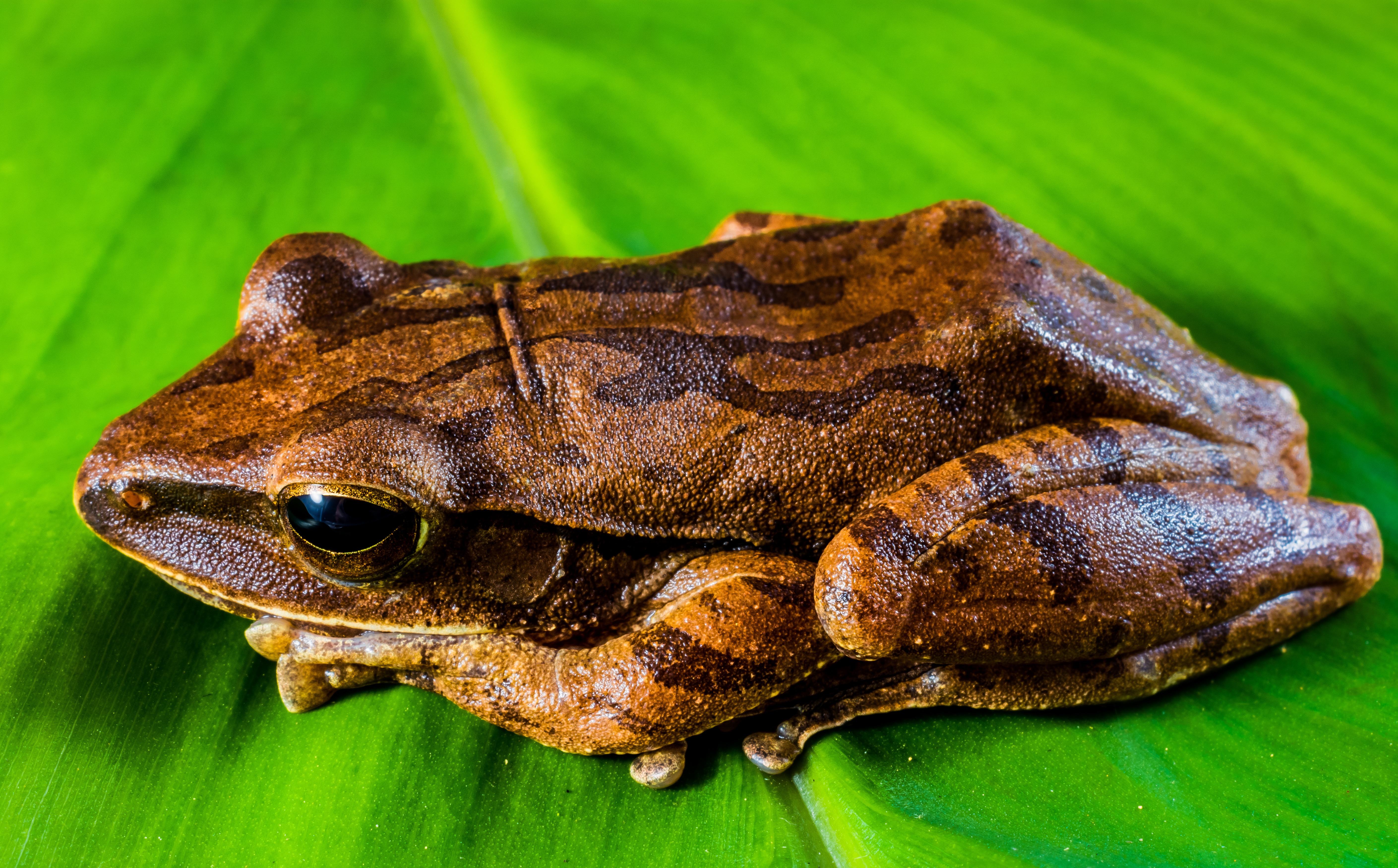 MAMMALS
FISH
REPTILES
AMPHIBIANS
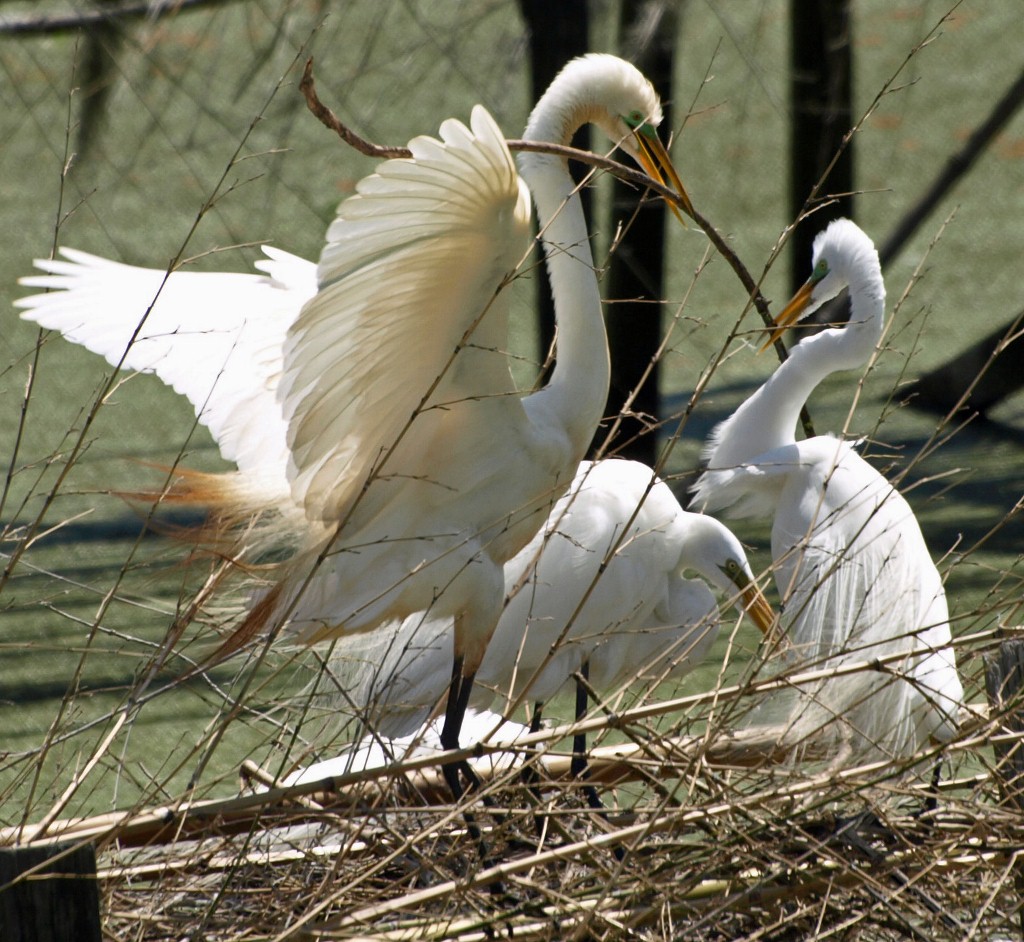 BIRDS
Esta foto de Autor desconocido se concede bajo licencia de CC BY-NC-ND.
Esta foto de Autor desconocido se concede bajo licencia de CC BY.
Students' examples
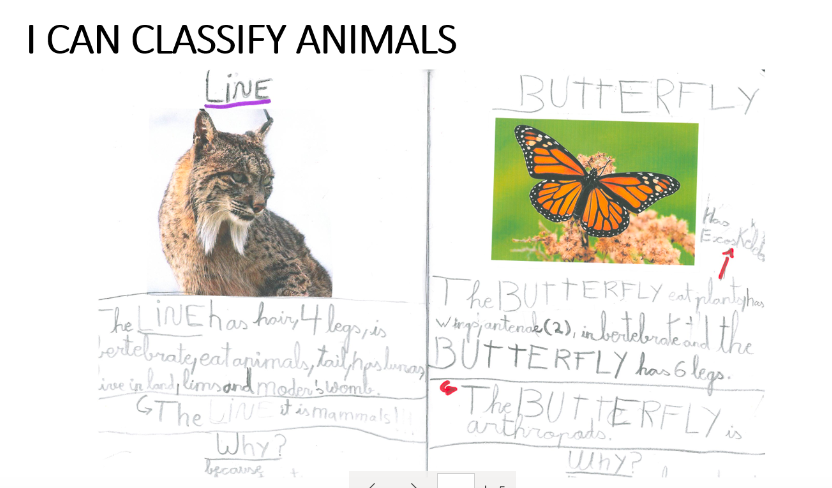 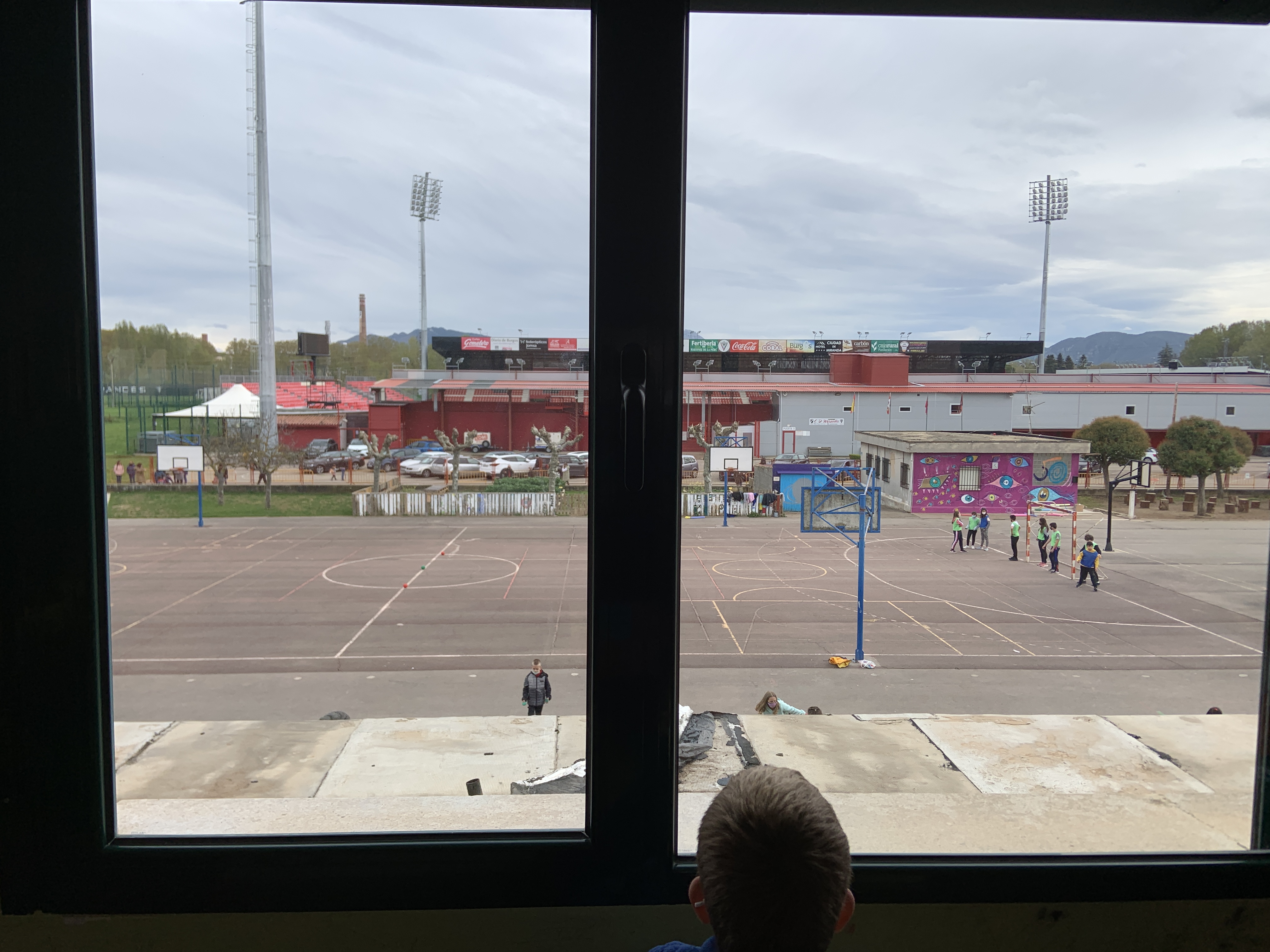 INQUIRY: LOOK THROUGH THE WINDOW, HOW CAN THESE ANIMALS MOVE HERE?
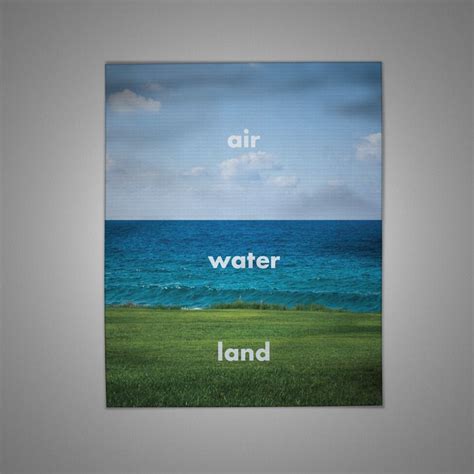 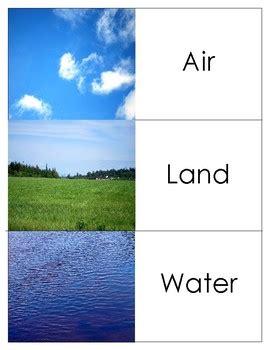 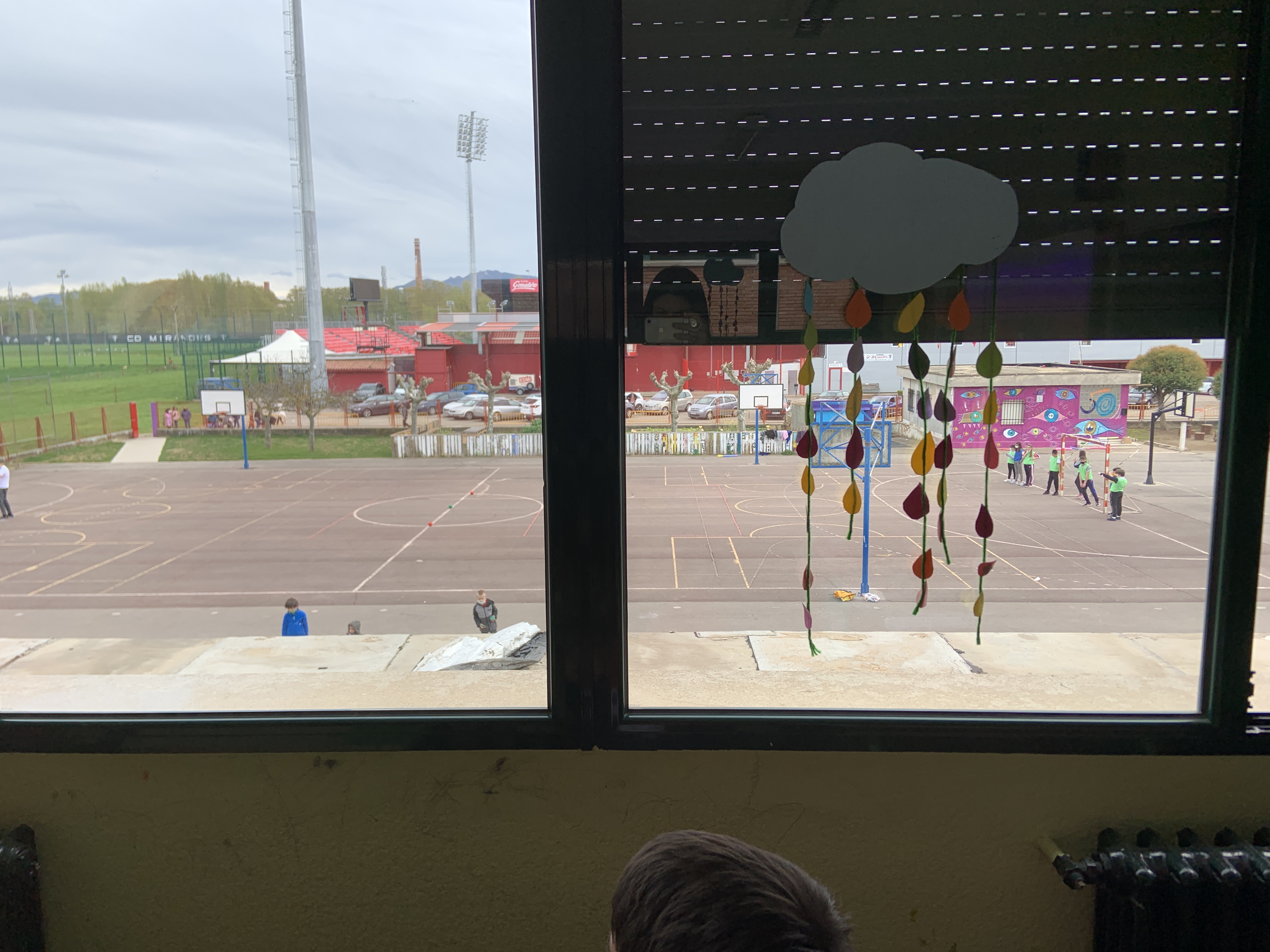 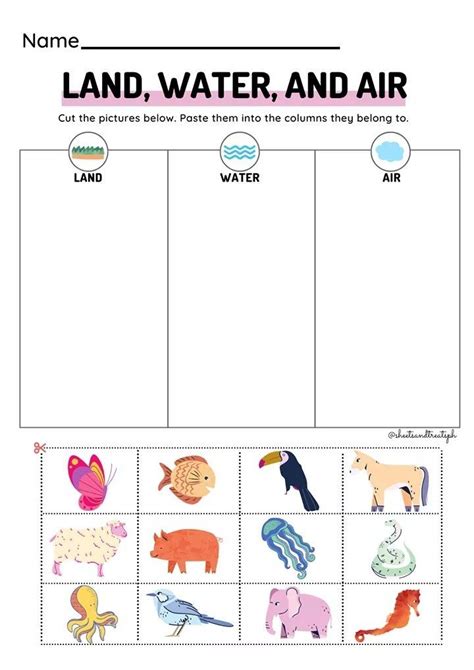 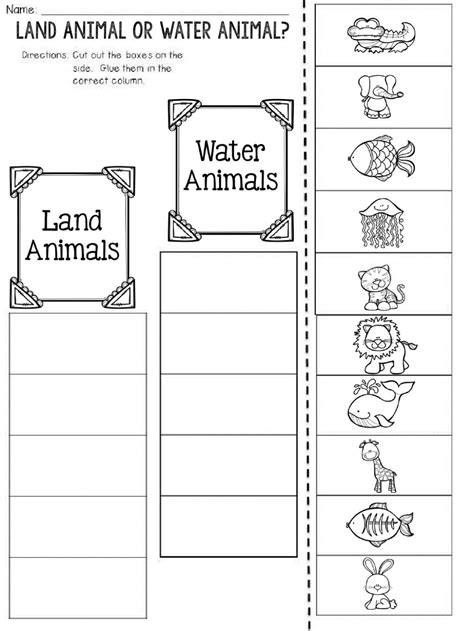 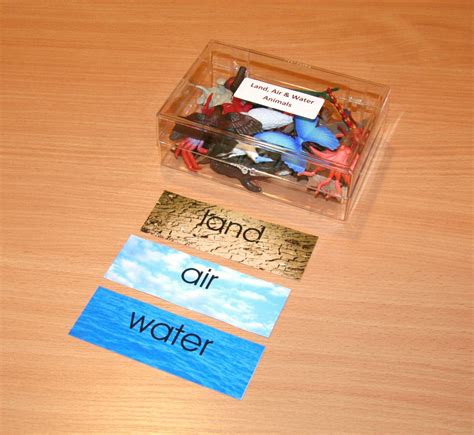 Landscapes- Analyze
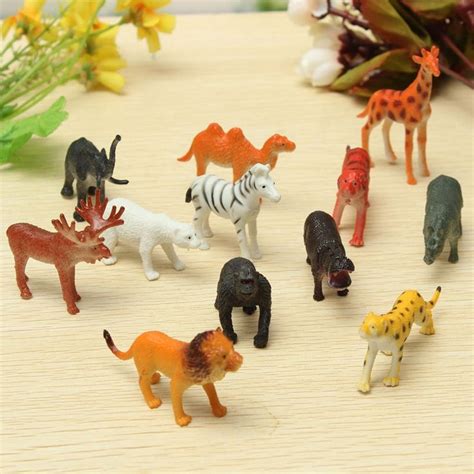 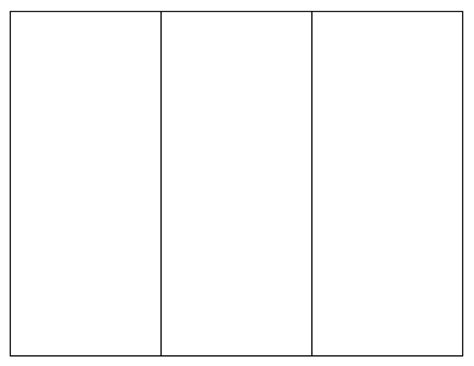 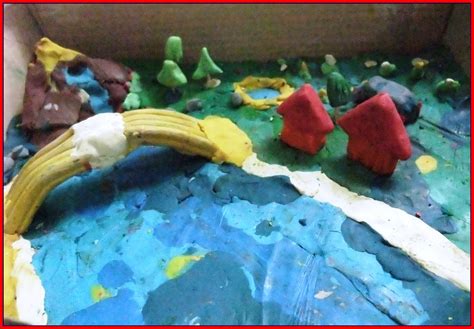 CREATE- THE FINAL PRODUCT (performance, brochure/travel guide/ plasticine 3D collage
Miranda de Ebro's animals
Some animals are lost and they need help to get back home
They learn animals' characteristics to be able to comparte and contrast and therefore classify animals.
They learn landscapes' characteristcs as well as animals ways of moving
Students work in small groups and learn how to do so asuming different 'roles' among the group.
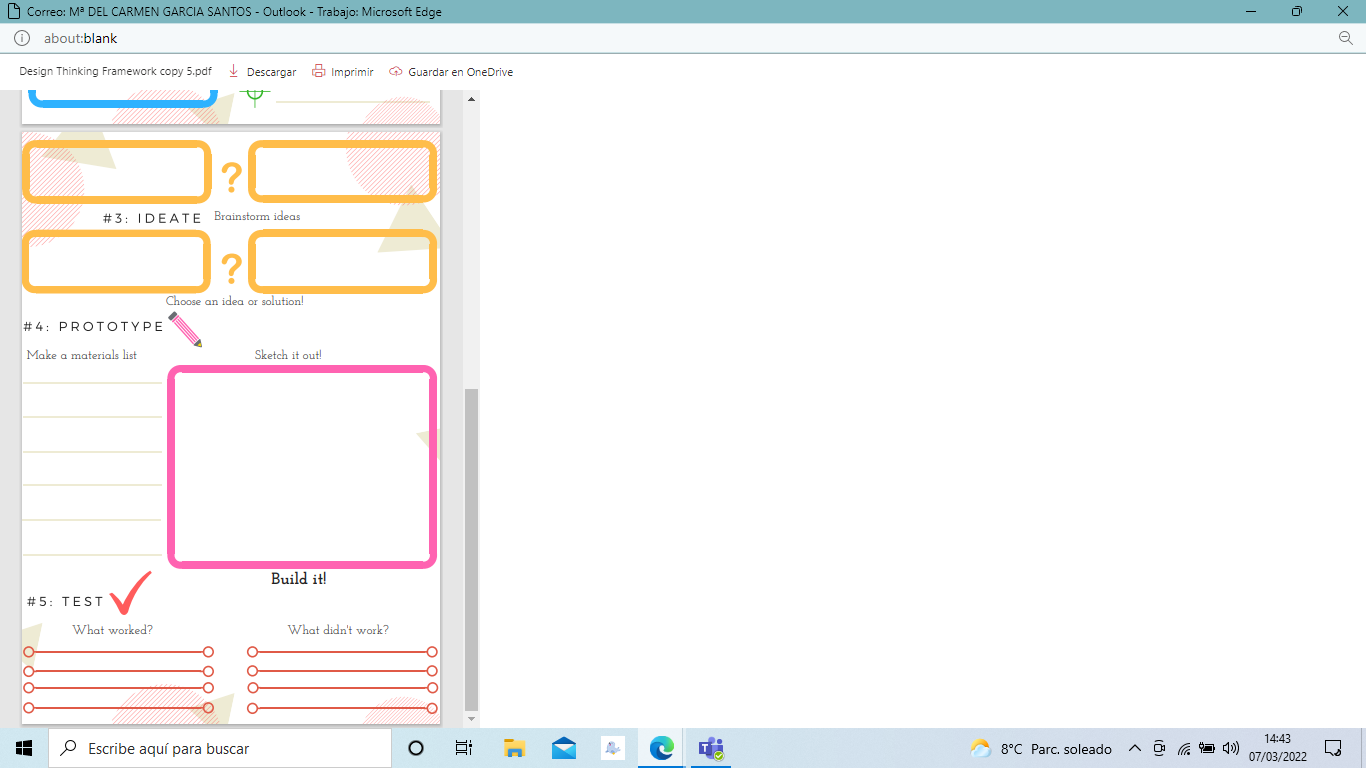 Represent the landscape the path using plasticine
Create a performance
SKETCH (PROTOTYPE)
Create a brochure including whatever is important to know to help them get back home.
Use oral communication to explain how the are going to move from one place to another
Tablets
Plasticine
Paper
Pencil
Colors
Animal toys
Design the final products
EVALUATE
LET'S MAKE A CHECKLIST IN SMALL GROUPS
Animals' characteristics
Animals' classficiation
Landscapes' characteristics
Ways of moving


SUCCESS CRITERIA : I CAN …............
LEVEL
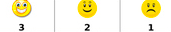